Een eerlijke kansOnderwijs voor leerlingen in kansarmoedeeen project met mensen in kansarmoede
Albert Janssens en Daniël Trimbos
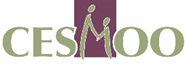 Situatiegebonden armoede vs. Transgenerationele armoede
Situatiegebonden armoede: 

Crisis: vb. rampen, echtscheiding, gezondheidsproblemen,…
Verlies: vb. overlijden
Gezondheidsproblemen


Kenmerk: meestal tijdelijk van aard
Transgenerationele armoede: 

armoede die minstens 2 generaties overspant. 
Er zijn te weinig tools aanwezig om uit de armoede te geraken.
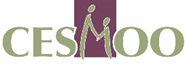 Wat leerkrachten denken…
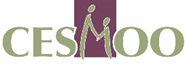 Wat zijn volgens jou algemene kenmerken van kansarmoede?
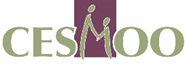 Wat zijn volgens jou specifieke kenmerken van kansarme kinderen?
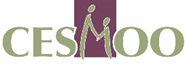 Wat zijn volgens jou de gevolgen van kansarmoede op het leren en leven van kinderen op de basisschool?
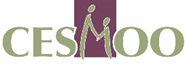 Wat de kansarme zegt over kind zijn in kansarmoede…
Opsplitsing van de thema’s
Persoonsgebonden thema’s
School-/leergebonden thema’s
Stress
Identiteitsontwikkeling
basisbehoeften
Hechting



Deze elementen spelen hun rol in de beleving van en het werken in de school…
Taalachterstand
cognitieve en executieve functies
gedrag
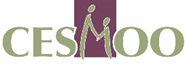 1. Stress
Hersenen geven aan dat er gevaar dreigt.
Je gaat vluchten of vechten (= positief).
Als de bedreiging (constant)groter is dan je capaciteit om erop te reageren dat stress een probleem wordt. 
De redenen die leiden tot stress: Iets van buiten overmant je  of                                                                 negatieve gedachten overmannen je
Stress speelt reeds tijdens de zwangerschap een rol!
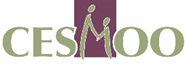 Gevolgen van chronische stress
Stress zorgt voor ernstige concentratieproblemen
Groot absenteïsme, letterlijk of alleen in de geest
Verminderde creatieve-, cognitieve- en geheugenmogelijkheden
Verminderde sociale vaardigheden en sociaal oordeel
Verminderde motivatie, doelgerichtheid en inspanning
Verminderde conditie
Verhoogde kans op depressie
Verminderde ontwikkeling en groei van hersencellen
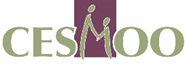 2. identiteits-ontwikkeling
Een eigen identiteit heeft 4 belangrijke kenmerken (Erikson):
Het gevoel: ik ben één en dezelfde persoon
Wederzijdsheid: eigen identiteitsbeleving klopt met die van de omgeving
Zelfacceptatie
Idealen geven toekomstperspectief: verwachtingen en doelen
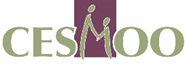 Voorwaarden voor een goede identiteitsontwikkeling:
Hechting
De ander als model om te observeren en te imiteren
Interactie
Vertrouwen in zichzelf en in de ander
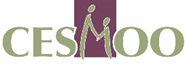 Hechting is de basis van ontwikkeling!
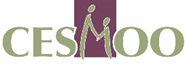 Voorwaarden:

Een fysiek aanwezige hechtingsfiguur

Een emotioneel stabiele hechtingsfiguur

Een sensitieve hechtingsfiguur
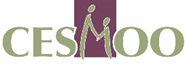 Kenmerken van hechtingsproblemen bij kinderen en jongeren:

Onmacht om wederkerige sociale relaties aan te gaan.
Verwaarlozen van zichzelf en de omgeving (t.e.m. zelfverwerping)
Controle willen houden, dingen zelf oplossen, geen hulp aanvaarden of vragen
Groot (on)rechtvaardigheidsgevoel
Verzamelgedrag, materialisme
Agressie
Veel nood aan aandacht die ze tegelijk aanvechten
Fundamenteel eenzaam
Lustprincipe
Weinig oorzaak-gevolg denken
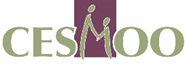 parentificatie
Kinderen willen voldoen aan de verwachtingen van hun ouders. 
Ze passen zich aan om zo verbonden te blijven met hen. 
Het kind gaat zorgen voor de ouders
Er groeit een ongezonde wederzijdse afhankelijkheid
Het kind zorgt meer voor zijn ouder dan omgekeerd
Extreem: 
het kind ziet zichzelf als een extra zorg van zijn ouder
Als de ouder de zorg niet waardeert, ervaart het kind dat als ‘ik doe nooit genoeg’  schuldinductie
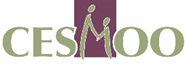 3. basisbehoeften
Maslow beschrijft de basisbehoeften.
Zij zijn voorwaarden tot ontwikkeling.
Die voorwaarden hebben een volgorde van onder naar boven
Indien onderaan problemen rijzen, dan hebben de behoeften bovenaan ontwikkelingsrisico!
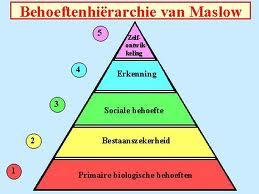 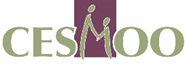 4. Belangrijkste cognitieve problemen na eigen onderzoek (200 kinderen)
Waarnemen: nauwkeurigheid, impulsiviteit afremmen
Constante waarden
Taal in de verschillende fasen van het denken
Met verschillende zaken tezelfdertijd rekening houden
Doelgerichtheid
Leren uit eerdere ervaringen
Bekrompenheid van het psychisch veld
Episodisch begrijpen van de werkelijkheid
Impulsiviteit bij het geven van het antwoord
Onvolledige antwoorden geven
Gebrek aan voldoende zelfregulering
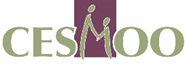 5. Taalachterstand
Een heel beperkte woordenschat (400 >< 1200 woorden bij binnenkomen 1e leerjaar)

Arme taalomgeving

Kansarme context  weinig begripsvorming
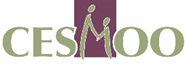 Conflict schoolcurriculum vs. kindnoden
Een van de belangrijkste redenen waarom deze kinderen falen op school is omdat de school niet is aangepast aan de ervaringen of het gebrek aan ervaringen van het kind. Het curriculum (eindtermen) is gebaseerd op de ervaringen van het ‘geletterde’ kind. ‘Het kind past binnen het curriculum of valt uit’.
Als we kinderen in kansarmoede willen laten leren in de ‘middenklasschool’, dan zullen we de voorwaarden van ervaringen (geletterdheid) moeten aanbieden.
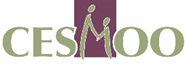 Algemene tips om te mijden!
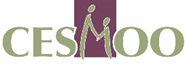 Wrijf het er nog eens goed in…
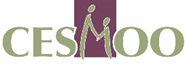 Buiten je mandaat gaan
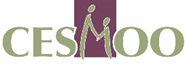 ‘je kunt wel, maar je wil niet’
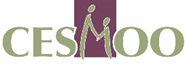 invulblaadjesonderwijs
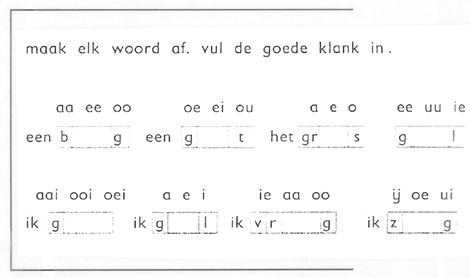 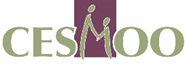 Schooloverstijgende testen en testen zonder opvolging voor ogen
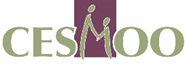 ‘Ja, maar…’ = ‘nee!’
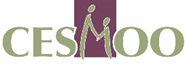 Algemene tips om wel te doen
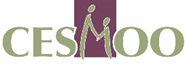 Verdien je mandaat!
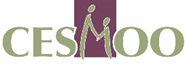 Geloof in de mogelijkheden van de leerling, zijn omgeving en van jezelf!
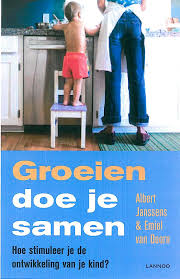 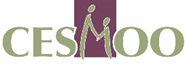 Wees authentiek als leerkracht
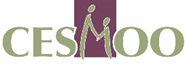 Kies elke dag om met deze leerlingen te werken
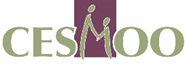 Beperk de druk op wat thuis moet gebeuren
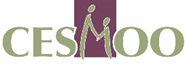 1 uur beweging per dag op school
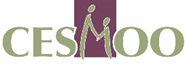 Verplicht het kleuteronderwijs
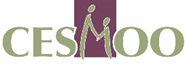 De leerhoek in de kleuterklas
Principe:
De kleuterleidster speelt dagelijks met elk kind in groepen van max. 6 een spel, waarbij een vaardigheid of een leerhouding expliciet wordt getraind en besproken.
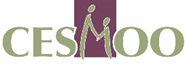 Het cognitieve aandachtspunt van de weekvb. Ik werk stap voor stap
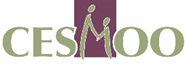 Indrillen…
Principe:
Basisleerstof (tafels, Franse werkwoorden, woordpakketten,…) die meestal in grotere gehelen gemakkelijk moet kunnen worden opgeroepen, moet geautomatiseerd zijn!
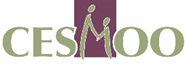 Laat overschrijven…
Principe: overschrijven zorgt voor een betere focusing en een betere inprenting!
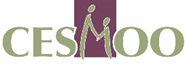 Nederigheid als basishouding omwille van het onbekende
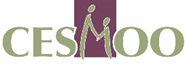 Een pakje tijd!
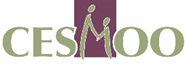 Ga in interactie vanuit evenwaardigheid (macht >< gezag)
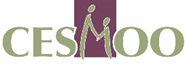 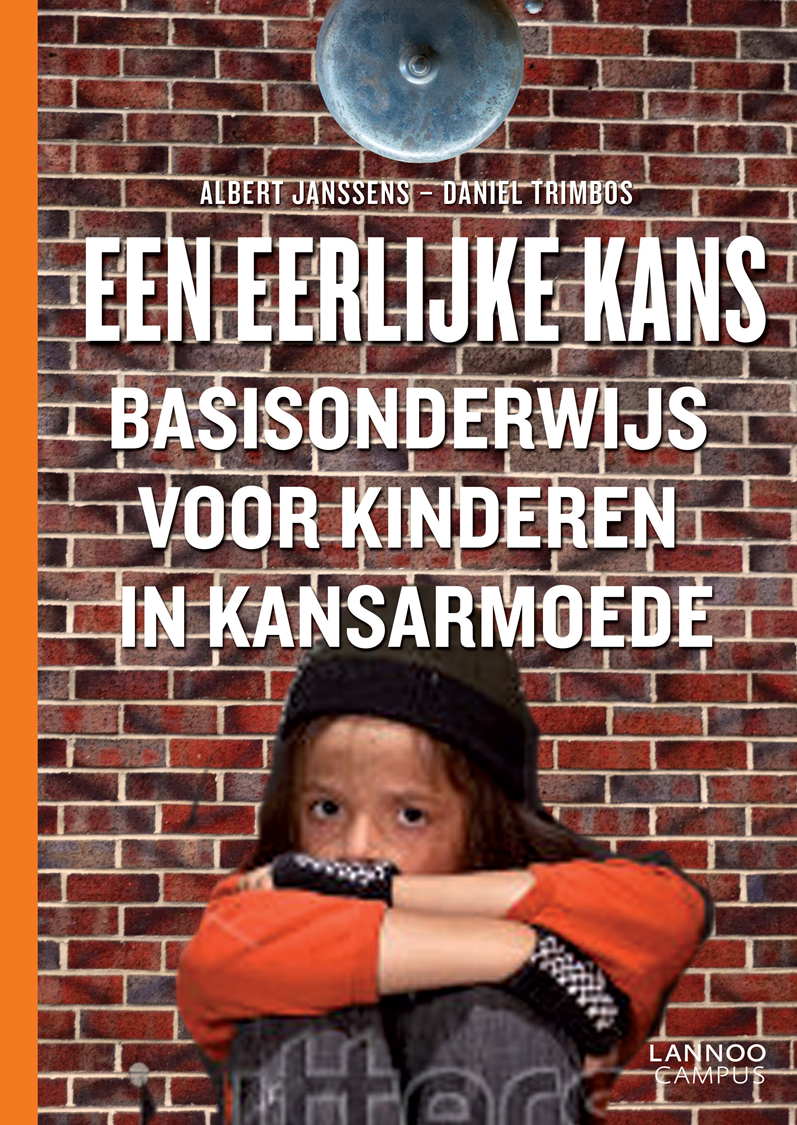 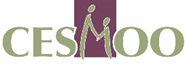